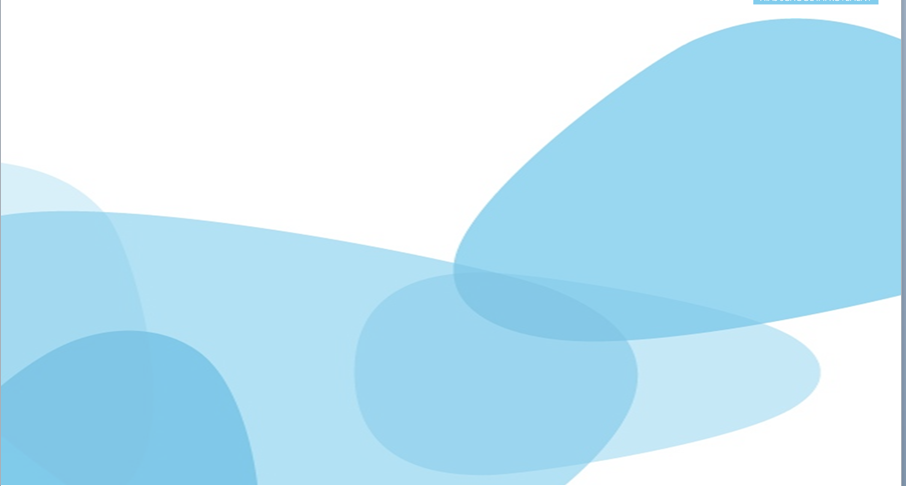 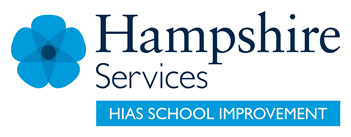 HIAS Blended Learning Resource
Year 2
Fractions
HIAS maths  Team
Spring 2021
Final version

© Hampshire County Council
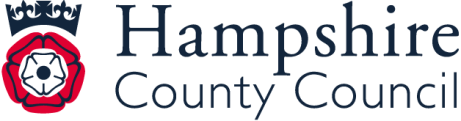 HIAS Blended Learning Resource
These slides are intended to support teachers and pupils with a blended approach to learning, either in-class or online. The tasks are intended to form part of a learning journey and could be the basis of either one lesson or a short sequence of connected lessons. 
The 4-step Polya model for problem solving has been used to provide a structure to support reasoning. Teachers may need to use more or fewer steps to support the range of learners in their class.
Teachers should delete, change and add slides to suit the needs of their pupils. Extra slides with personalised prompts and appropriate examples based on previous teaching may be. When changing the slide-deck, teachers should consider:
Their expectations for the use of representations such as bar models, number lines, arrays and  diagrams.
Which strategies and methods pupils should use and record when solving problems or identifying solutions. This could include a range of informal jottings and diagrams, the use of tables to record solutions systematically and formal or informal calculation methods.
Teachers may also wish to record a ‘voice over’ to talk pupils through the slides.
HIAS Blended Learning Resource
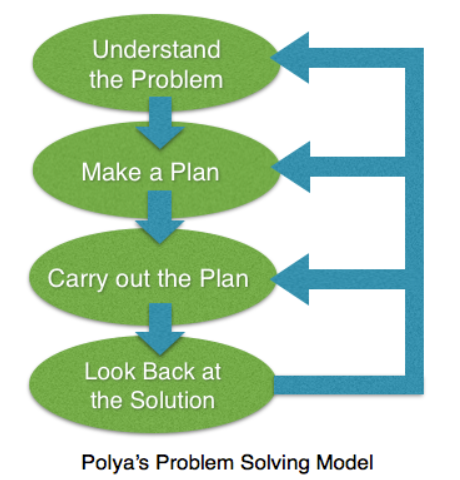 1945 George Polya published  ‘How To Solve It’ 2nd ed., Princeton University Press, 1957, ISBN 0-691-08097-6.
HIAS Blended Learning Resource
Maths focus: Fractions
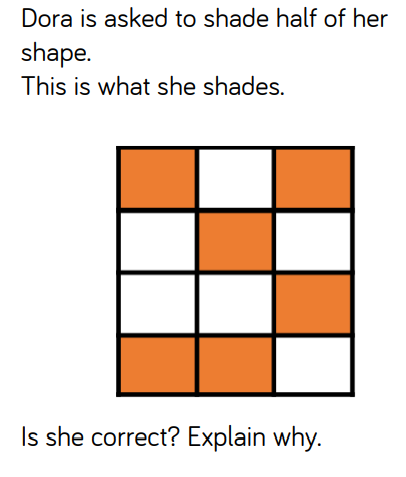 HIAS Blended Learning Resource
Understand the problem
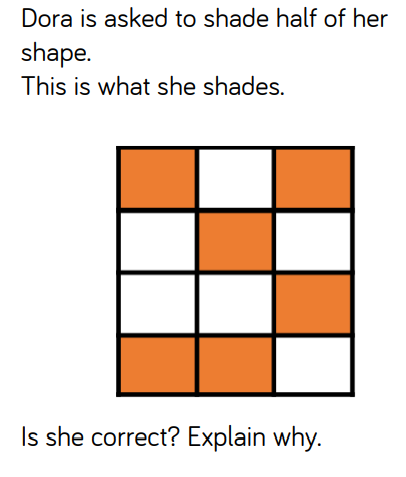 We need to find out if Dora has shaded exactly half of the shape.

If she has shaded half of the shape, both halves will be equal. So half would be orange and half would be white. Exactly the same number of squares would be white and orange. We need to explain our answer.
HIAS Blended Learning Resource
Make a Plan
Step 1: Count the squares.


Step 2: Work out what half of that number of squares would be.


Step 3: Check to see if half of that number have been shaded.
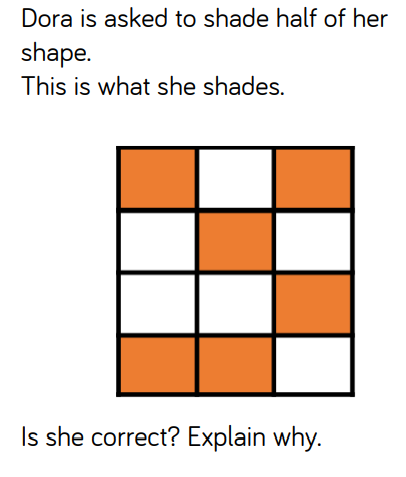 HIAS Blended Learning Resource
Carry out your plan: show your reasoning
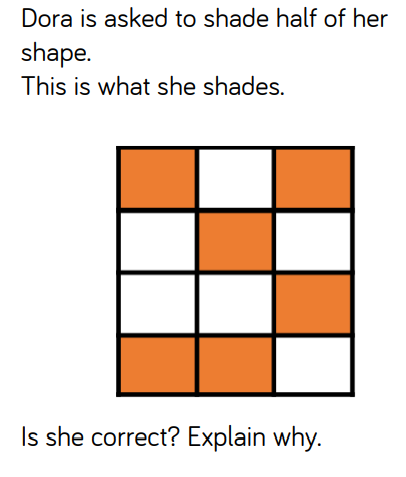 Step 1: In total there are 12 squares. (I know this because I could see 4 rows of 3 squares, or 3 columns of 4 squares)

Step 2: I know that half of 12 is 6

Step 3: 6 squares are shaded, therefore Dora is correct. Half of her shape is shaded.
Step 1:
Step 2:
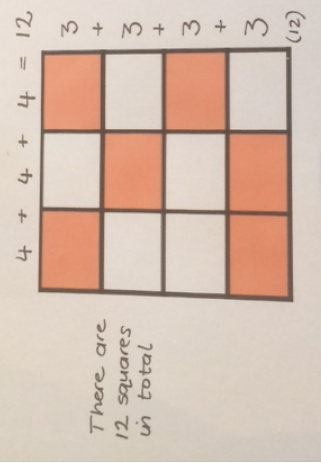 6 + 6 = 12
12 ÷ 2 = 6
Half of 12 is 6
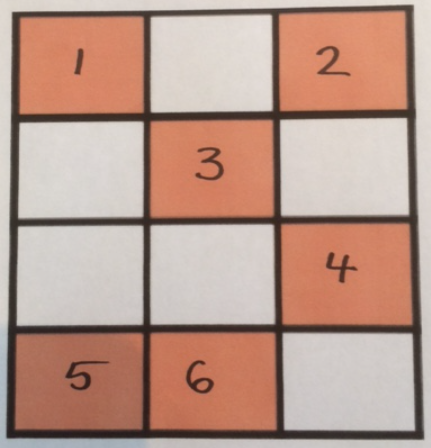 Step 3:
HIAS Blended Learning Resource
Review your solution: does it seem reasonable?Which steps/ parts did you find easy and which harder?
How could you check?

Go through the steps you took  and check for errors
	Remember the question is about proving that half of Dora’s shape is shaded. 	

Try to solve the calculation a different way and see if you get the same answer. 

I could cut out the squares and rearrange them so that it us clear from looking at it that exactly half of the shape is shaded.
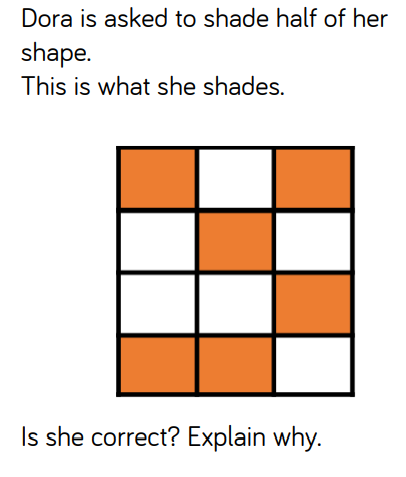 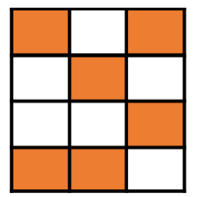 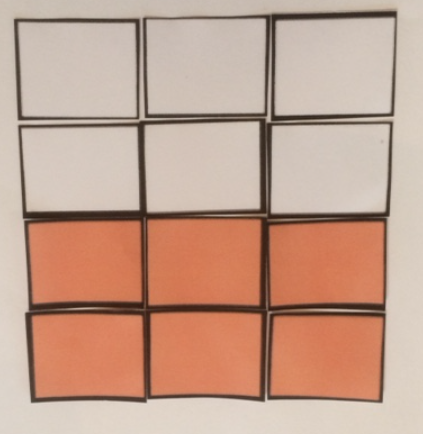 HIAS Blended Learning Resource
Now try this one
Understand the problem

Make a plan

Carry out your plan: show your reasoning 

Review your solution: does it seem reasonable?

Think about your learning: which parts of the problem did you find easy and which parts did you find harder?
TASK 
variation
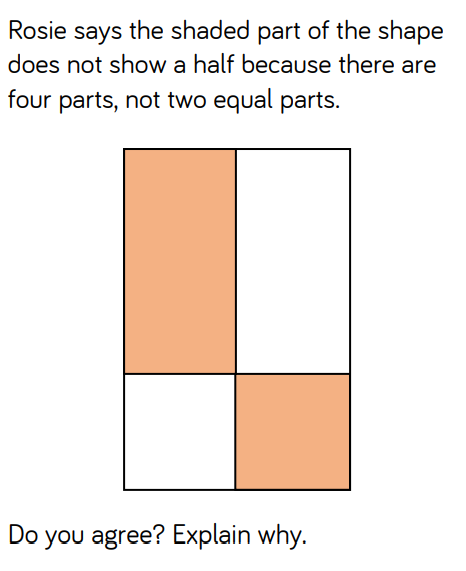 HIAS Blended Learning Resource
HIAS Maths team
The HIAS maths team offer a wide range of high-quality services to support schools in improving outcomes for learners, including courses, bespoke consultancy and in-house training.  

For further details referring to maths, please contact either of the team leads:
	Jacqui Clifft : Jacqui.clifft@hants.gov.uk
	Jo Lees: Jo.Lees@hants.gov.uk

For further details on the full range of services available please contact us using the following details:
 
Tel: 01962 874820 or email: hias.enquiries@hants.gov.uk
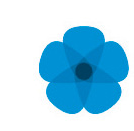 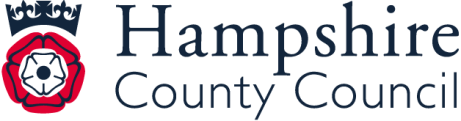